Деление десятичных дробей на натуральные числа
Павлова Галина Валерьевна РКОУ Обская ООШ  Мошковский р-он, Новосибирской области
Вычислите устно
0,9
3,38
2,5 - 1,6                           3,4 - 0,02          
5 + 0,35                           3,2 - 1,004  
2,6 - 0,05                         1,3 • 2                  
3,7 • 10                            0,18 • 3 
0,8 • 3                              0,09 • 7           
1,2 • 2                              1,6 • 5
5,35
2,196
2,55
2,6
37
0,54
1,6
0,63
2,4
8
Округлите число до целых
Округлите число до десятых
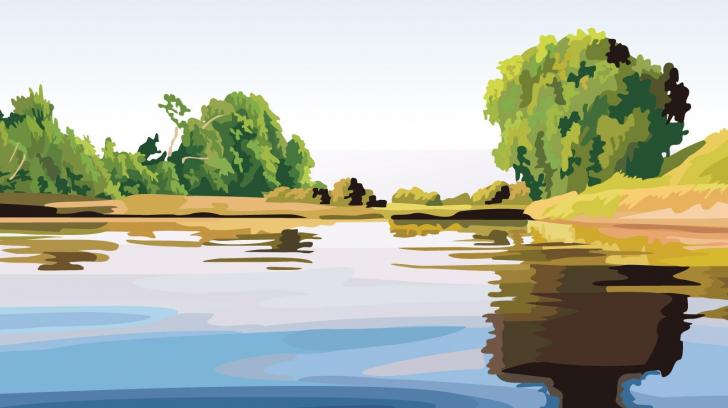 1 5,2x = 0
7,9x = 79
у2 = у;
Догадайтесь, 
каковы корни уравнения:
Сколько знаков получится в дробной части произведения
0,008 • 4
0,9 • 5,679
23,48 • 4,346
1,9 • 5,69
89,38 • 9,098
5,6 • 6
Деление десятичных дробей на натуральное число.
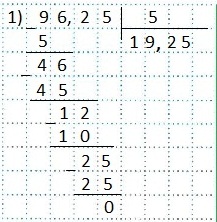 Делим «уголком» так, как делят натуральные числа. Сначала делим целую часть числа. Когда заканчивается деление целой части делимого, в частном ставим запятую и продолжаем деление.
Запомните
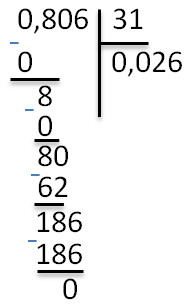 Если целая часть делимого меньше делителя, то в частном ставим 0 целых.
http://www.mathematics-repetition.com/5-klass-mathematics/5-5-5-delenie-desyatitchnoy-drobi-na-naturalynoe-tchislo.html
http://math-prosto.ru/?page=pages/decimal/decimal6.php